AUSTRIA
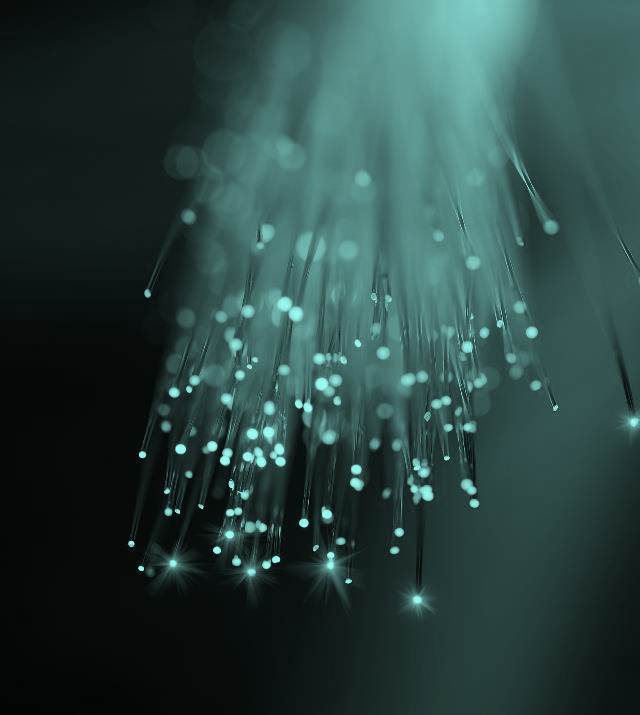 Porting Information – Switzerland
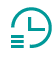 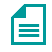 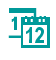 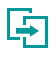 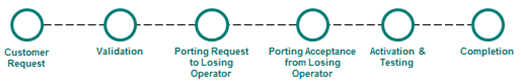 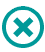 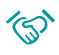 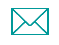